SRDEČNĚ ZVEME NA SPOLEČNÁ SHROMÁŽDĚNÍ

STŘEDA 18:30 
Biblická a modlitební hodina
slovo: Jakub Mrázek

NEDĚLE  8:45
Modlitební chvíle

NEDĚLE 9:30
Bohoslužba, slovo: Jaroslav Orawski

On-line přenos na internetu možno sledovat na adrese:
www.cb.cz/ostrava/zive
Sbor Církve bratrské v Ostravě            sborová oznámení 15.12.2013
SRDEČNĚ ZVEME NA DALŠÍ SETKÁNÍ


PÁTEK 15:00
DOROST ARCHA

SOBOTA 13-17h
Zkouška vánoční hry ARCHY
Sbor Církve bratrské v Ostravě            sborová oznámení 15.12.2013
SRDEČNĚ ZVEME NA DALŠÍ SETKÁNÍ


PÁTEK 18:00
Mládež
www.facebook.com/mladezOstrava


NEDĚLE 18:45
Biblická skupinka mládeže
Sbor Církve bratrské v Ostravě            sborová oznámení 15.12.2013
neděle 15. 12. od 18:00 v červeném evangelickém kostele
Koncert Ostrava zpívá gospel
projekt YMCA Ostrava-Poruba, vstupné 100 Kč
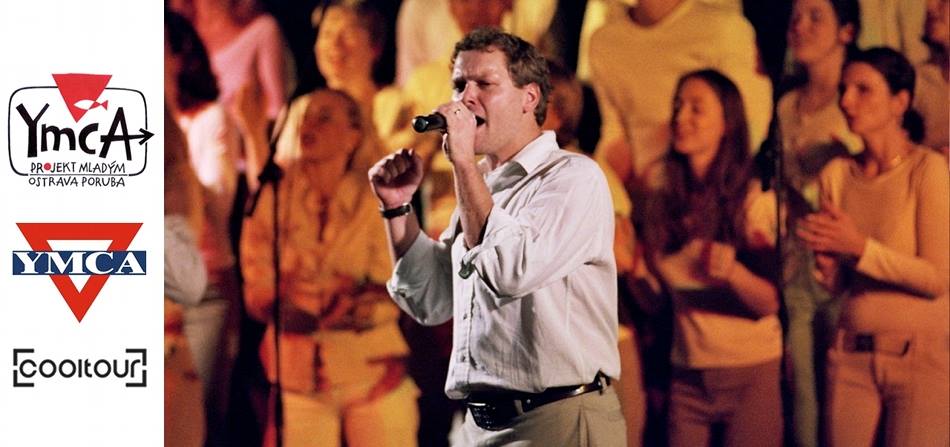 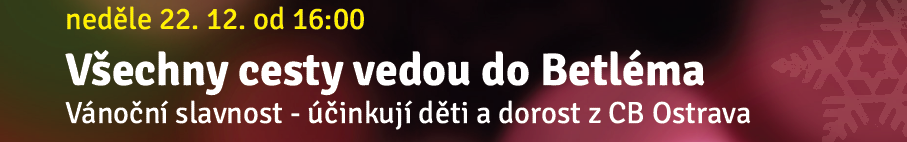 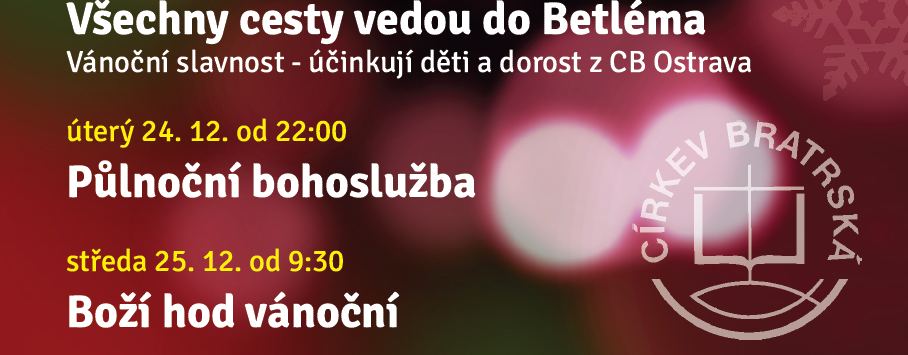 PŘELOM ROKU


úterý	 31.12. od 16:00: 
Silvestrovské shromáždění 

středa 1.1. od 9.30: 
Novoroční bohoslužba
Sbor Církve bratrské v Ostravě            sborová oznámení 15.12.2013
Alianční týden modliteb 2014
Znamení – 7 Ježíšových zázraků o něčem víc
www.ea.cz

začátek vždy od 18h

5.1. Římskokatolická církev O.-Přívoz, P.Taska (SCEAV)
6.1. Bratrská jednota baptistů, J.Valeš, CB
7.1. Armáda spásy, B.Stepieň, ŘKC
8.1. Církev bratrská Ostrava, J.Marek, BJB
9.1. Křesťanské společenství, D.Kašlík, CASD
10.1.Církev čs.husitská Ostrava-M.Hory, D.Jurčo, CB
11.1. CASD Ostrava-M.Hory, F.Hanouwer, AS 
12.1.Slezská církev evangelická a.v., M. Bužga, KSO
Sbor Církve bratrské v Ostravě            sborová oznámení 15.12.2013
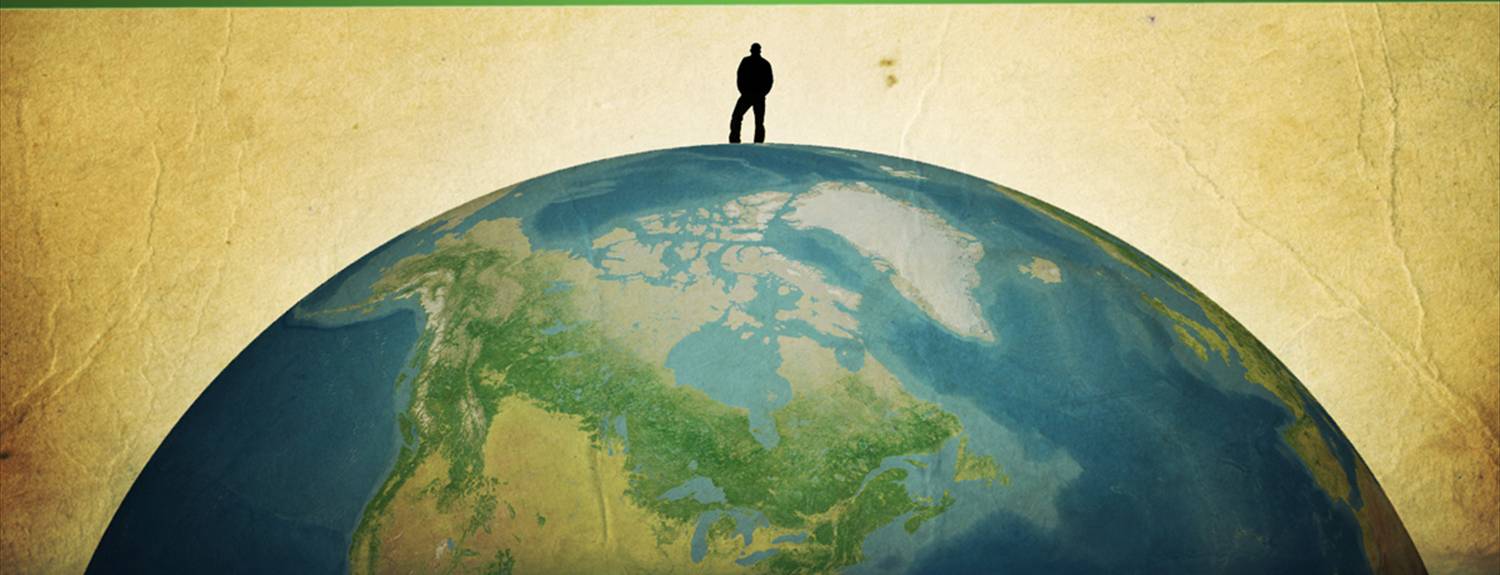 Konference pro muže 

Muž, jakého svět potřebuje


17.-18.1.2014

v Malenovicích (hotel KAM)

 www.s-a-m.cz
Sbor Církve bratrské v Ostravě            sborová oznámení 15.12.2013
MODLITEBNÍ NÁMĚTY: NEMOCNÍ
čas společných modliteb každý den 21:00
Marie Gonová
Věra Chromčáková
Bohumíra Marková
Marta Straková
Marta Raczko
Olga Kampová
Marie Polohová
Emílie Tobolová
Jan Bartoň
Jiří Fojtík st.
Zdeněk Chromčák
Oliver Juchelka
František Maňásek
Václav Šeděnka
David English
Sbor Církve bratrské v Ostravě            sborová oznámení 15.12.2013
NAROZENINY
blahopřejeme všem!
Pavla Kunová (15.12.)
Miroslava Urbanová (16.12.)
Petr Polášek (17.12.)
Darinka Linzerová (19.12.)
Stanislav Bouček (21.12.)
Benon Rychlik (21.12.)
Z dětí:

Michal Vaštyl (17.12.)
Sbor Církve bratrské v Ostravě            sborová oznámení 15.12.2013